Кохання, секс та знайомства: гендерні відмінності
Підготувала:
    студентка 2 року магістратури 
       групи 8.0530                                                                                   Сулейманова Айнура
ПЛАН
I. Основні теоретичні положення.
Соціобіологічна теорія про гендерні відмінності кохання.
Соціальне научіння та суміжні теорії.
II. Гендерні особливості кохання, сексу та знайомства.
Гендерні дослідження феномену кохання.
Реальні та Інтернет- знайомства чоловіків та жінок.
Чоловіки
Жінки
56% жінок хочуть бути коханими;
29% хочуть кохати самим;
15% учасниць не знають.
48% чоловіків надають перевагу кохати самим;
30% – бути коханими;
23% не вирішили.
Кохання…?
Незважаючи на загальні джерела соціокультурного походження (міфи, книги, ЗМІ) загального поняття кохання немає. Популярний синонім до слова «кохання» – гармонійні міжособистісні стосунки, а саме кохання має такі рівні впливу: фізичний, духовний, психічний, особистісний та соціальний.
“Один із аспектів вивчення даної теми – це зв’язування сексуальності з любов'ю. Так, Меллен (1981) запропонував розглядати любов, яка є частиною людини як механізм зв’язку, який дає змогу сприяти вкладу батьків у своє потомство та один в одного протягом тривалого часу період дитячої залежності людини, де потрібен догляд і матері, і батька (Бараш, 1986). 
Таким чином, за цими науковцями, кохання і секс краще розглядати разом. ”
Теорії про гендерні відмінності кохання
Соціальне научіння
01
02
Соціобіологічна теорія
Та пов'язані із ним теорії
Hendrick; Олівер і Гайд,; Спречер, Салліван і Хетфілд
Феміністська теорія
Теорія соціальних ролей,теорія сценарію
03
04
MacCorquodale
Gagnon & Simon
01
Cоціобіологічна теорія кохання
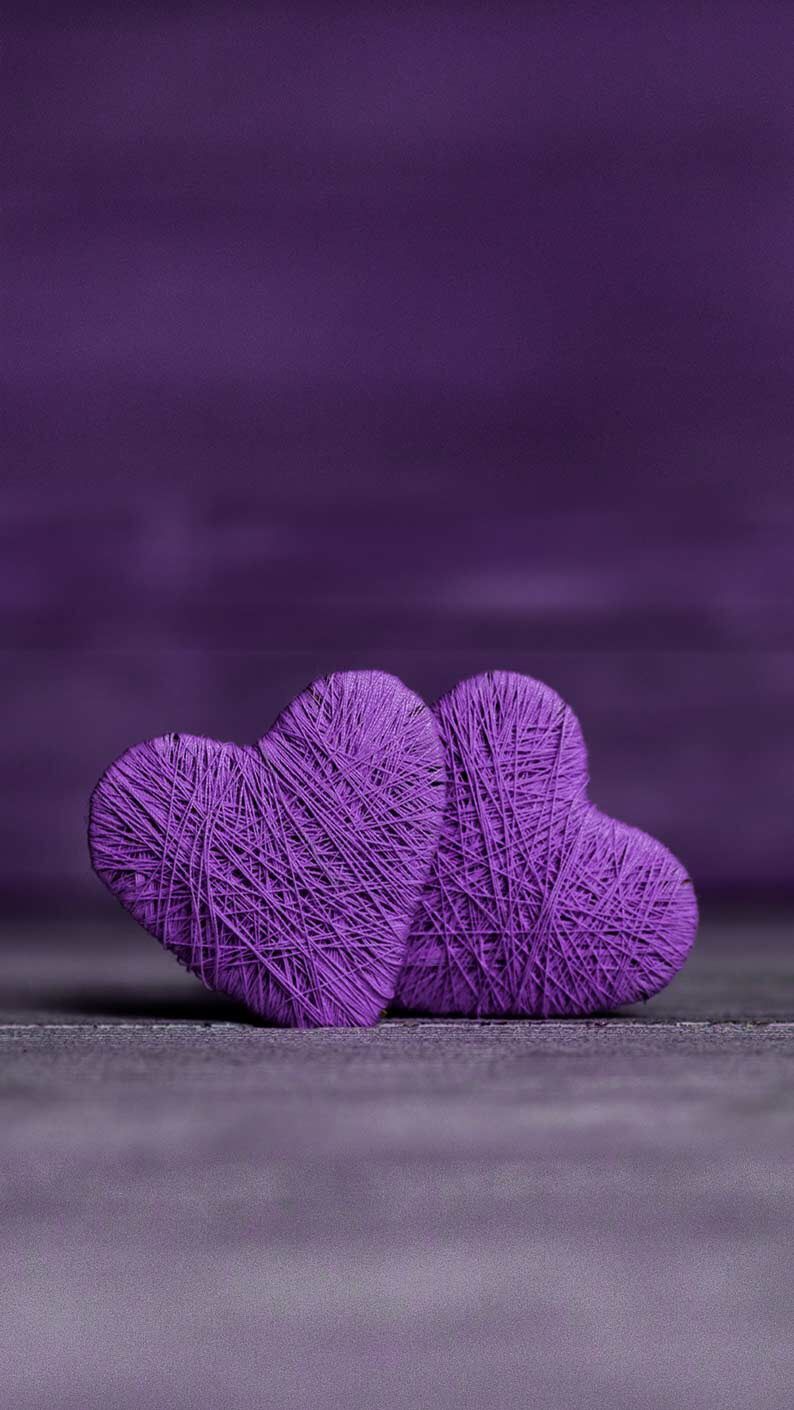 Соціобіологічна теорія кохання
рушійною силою інтимних або романтичних стосунків є репродуктивний успіх — притаманна еволюційна придатність передачі своїх генів;
 Чоловіки можуть максимізувати свою пристосованість, запліднюючи якомога більше жінок, тоді як жінки максимізують цю пристосованість, роблячи великий вклад в кожну із дитини, яких вони можуть народити;
 Відмінності в репродуктивних стратегіях припускають ймовірні гендерні відмінності любові.
Гендерні особливості сексуальності включають (Олівер і Гайд):
1) більшу сексуальну вседозволеність для чоловіків;
3) більш невимушене ставлення до сексу чоловіків.
2) меншу кількість статевих партнерів для жінок;
02
Соціальне научіння та суміжні теорії
Основні пункти:
1)Винагорода
жінки та чоловіки винагороджуються суспільством за свою поведінку, яка відповідає традиційним уявленням про гендерну роль;
обидві статі можуть бути покараними, якщо вони не відповідають ролям;
2)Покарання
активна, широкомасштабна сексуальність для чоловіків і пасивна, моногамна сексуальність для жінок.
3)Сценарії
Чоловіки
будуть сексуально активними та “дослідниками” як частина традиційної чоловічої роль (наприклад, сексуальна вседозволеність, гра в коханні)
Жінки
(опікунки власної сексуальності), будуть більше орієнтуватися на емоційні аспекти сексу, на стабільні та практичні аспекти кохання, а також потенційний вклад у відносини та зобов’язання.
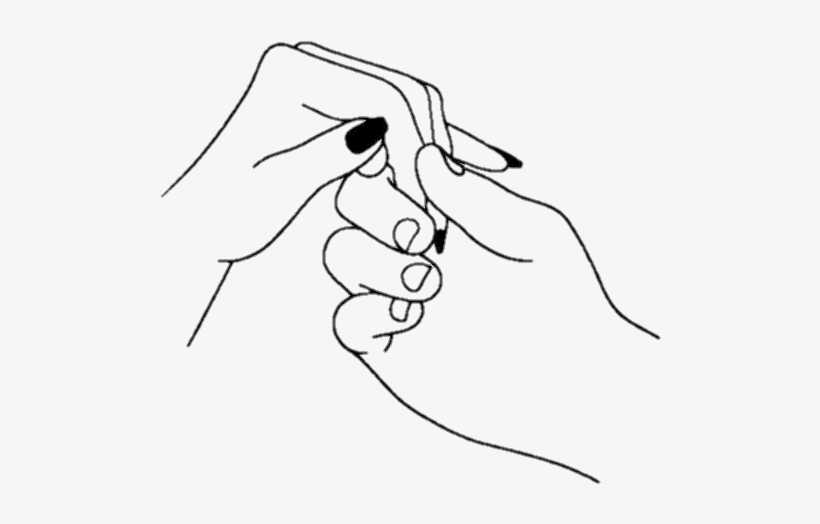 Гендерні дослідження феномену кохання
За даними дослідження Отчич С. В., можна стверджувати, що:
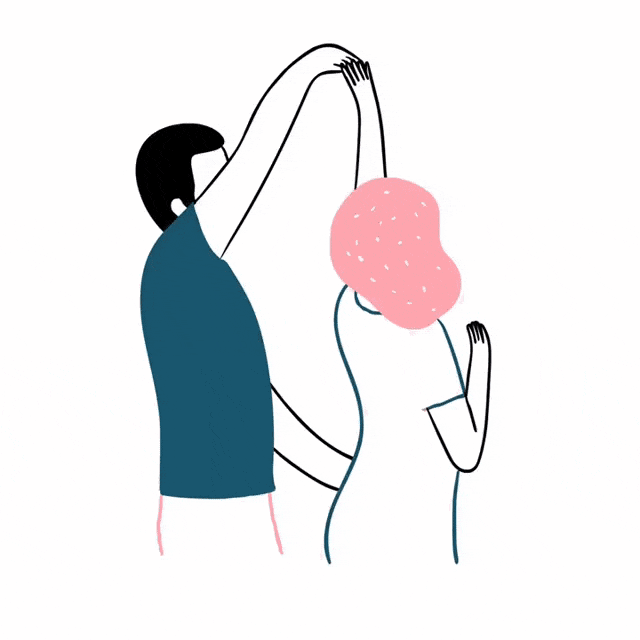 «Ідеалізація» партнера і стосунків та переконання, що «Кохання пробиває шлях», притаманні більшості індивідів по кожній групі. 

До «Кохання з першого погляду» схильні більшість маскулінних (89 %) та андрогіннних чоловіків (72 %), а також маскулінних жінок (66 %). Це свідчить про прямий зв’язок між маскулінністю та «Коханням з першого погляду». 
Віра у «Єдиного та Єдину» притаманна у більшості фемінінним жінкам (66 %). У маскулінних чоловіків та жінок така віра відсутня. Це свідчить про прямий зв’язок між фемінінністю та вірою у «Єдиного та єдину».
Переважаючі концепти «любові» серед жінок:
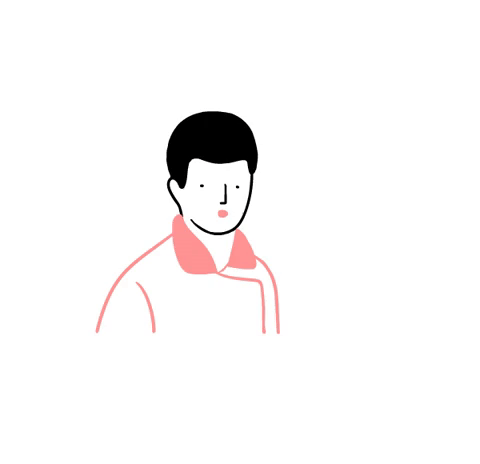 справжня любов існує;
 любов безкорислива;
 полюбити можна кожну людину;
 любов передбачає одного єдиного супутника протягом життя;
 чоловіки частіше зраджують; 
 чоловіки повинні робити перший крок до знайомства або відносин.
Переважаючі концепти «любові» серед чоловіків:
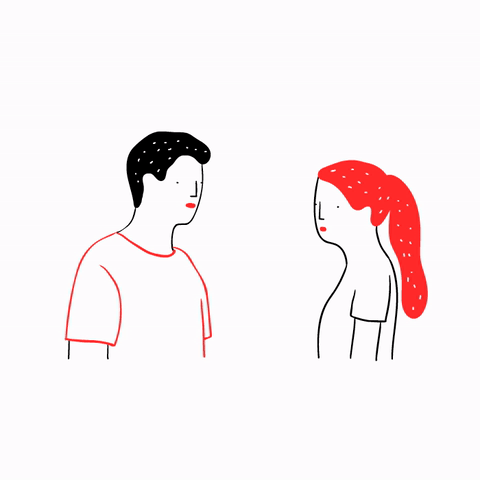 чоловіки володіють правом вибору партнера;
як чоловіки, так й жінки здатні до зради; 
чоловік і жінка можуть бути ініціаторами відносин.
Яворовська Л. М. розглядає уявлення про поняття «кохання» молодих жінок і чоловіків та надає такі результати:
1)Любовні стосунки у неодружених чоловіків проявляються у створенні благополуччя партнера і залученістю в стосунки. Для неодружених чоловіків, чим сильніше почуття, тим більше кохання цінується.2) Жінки у стосунках очікують демонстрацію пристрасті як демонстрацію кохання, здатність чоловіка бути гідним кохання жінки, довіру і відсутність фізичної зради, а також, як і чоловіки, толерантність до індивідуальності партнера.
Яворовська Л. М. розглядає уявлення про поняття «кохання» молодих жінок і чоловіків та надає такі результати:
3) У жінок соціальний аспект є головним, в той час як чоловіки віддають перевагу емоційному аспекту і саморозвитку. 4)  Для жінок сімейні цінності є домінуючими і стають мотивацією при утворені любовних стосунків з чоловіком. Однак чоловіки перш за все цінують екзистенціальні аспекти почуття кохання - воля і життя.5) Чоловіки і жінки розрізняються за ступенем вираженості компонентів кохання, а спільне для чоловіків і жінок – це повага до індивідуальності партнера.
Дослідження першого враження про представників протилежної статі
Бажання познайомитись
01
02
Перше, на що звертають увагу
Відмова від знайомства чи спілкування
Бажання продовжувати або приховувати знайомство
03
04
01
Перше, на що звертають увагу:
Чоловіки
Жінки
вираз обличчя (71%) 
його манеру триматися (57%)
на її фігуру (67%)
 вираз обличчя та манеру триматися (по 44%)
висоту та форму грудей і довжину та доглянутість її волосся (по 33%).
02
Бажання познайомитися:
Чоловіки
Жінки
викликають її манера триматися (44%)
 та фігура (33%).
фігура чоловіка (71%), 
вираз його обличчя та його волосся (по 43% відповідей).
03
Відмовитись від знайомства
(спілкування):
Чоловіки
Жінки
через її манеру триматися (67% відповідей), перед усім – через дуже частий сміх, примхливість, слізність.
їхня осанка (43%)
їхня манера триматися
взуття, форма носа, руки та хода (по 29% відповідей).
04
Бажання продовжувати знайомство:
Чоловіки
Жінки
викликає її фігура (44%) 
її очі (33%);
його манера триматися (57%)
05
Бажання приховувати знайомство (соромитись):
Чоловіки
Жінки
манера дівчини триматися (56% відповідей);
осанка, вираз його обличчя та одяг (по 43% відповідей).
Причини, за якими чоловіки та жінки перестали знайомитись в реальному житті:
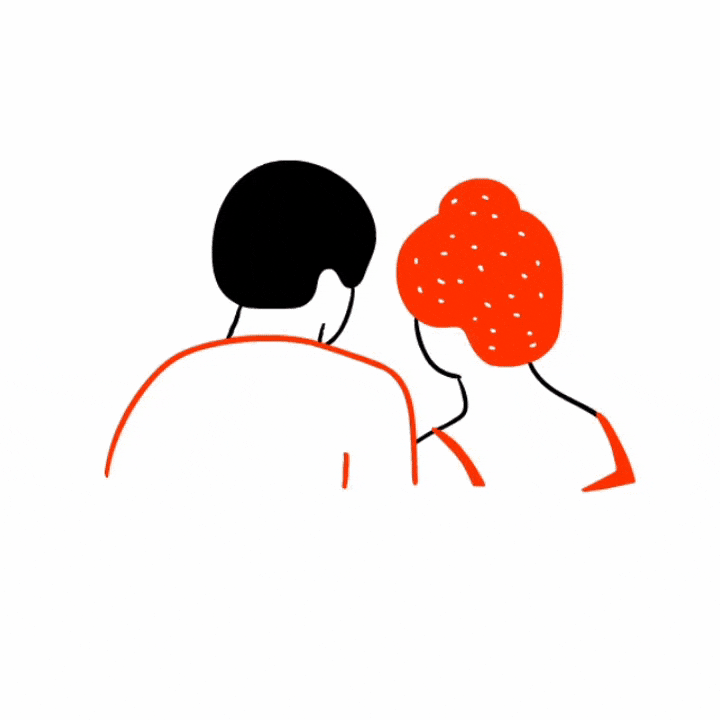 боязнь відмов;
стереотипи;
невпевненість у собі та низька самооцінка;
індивідуальні психологічні проблеми, у тому числі страх відносин тощо.
Чому люди обирають віртуальний світ реальному?
економія часу;
можливість вибору;
безпека;
новизна відчуттів;
підвищення самооцінки;
можливість викликати інтерес;
можливість жити в світі мрій;
зручно і просто.
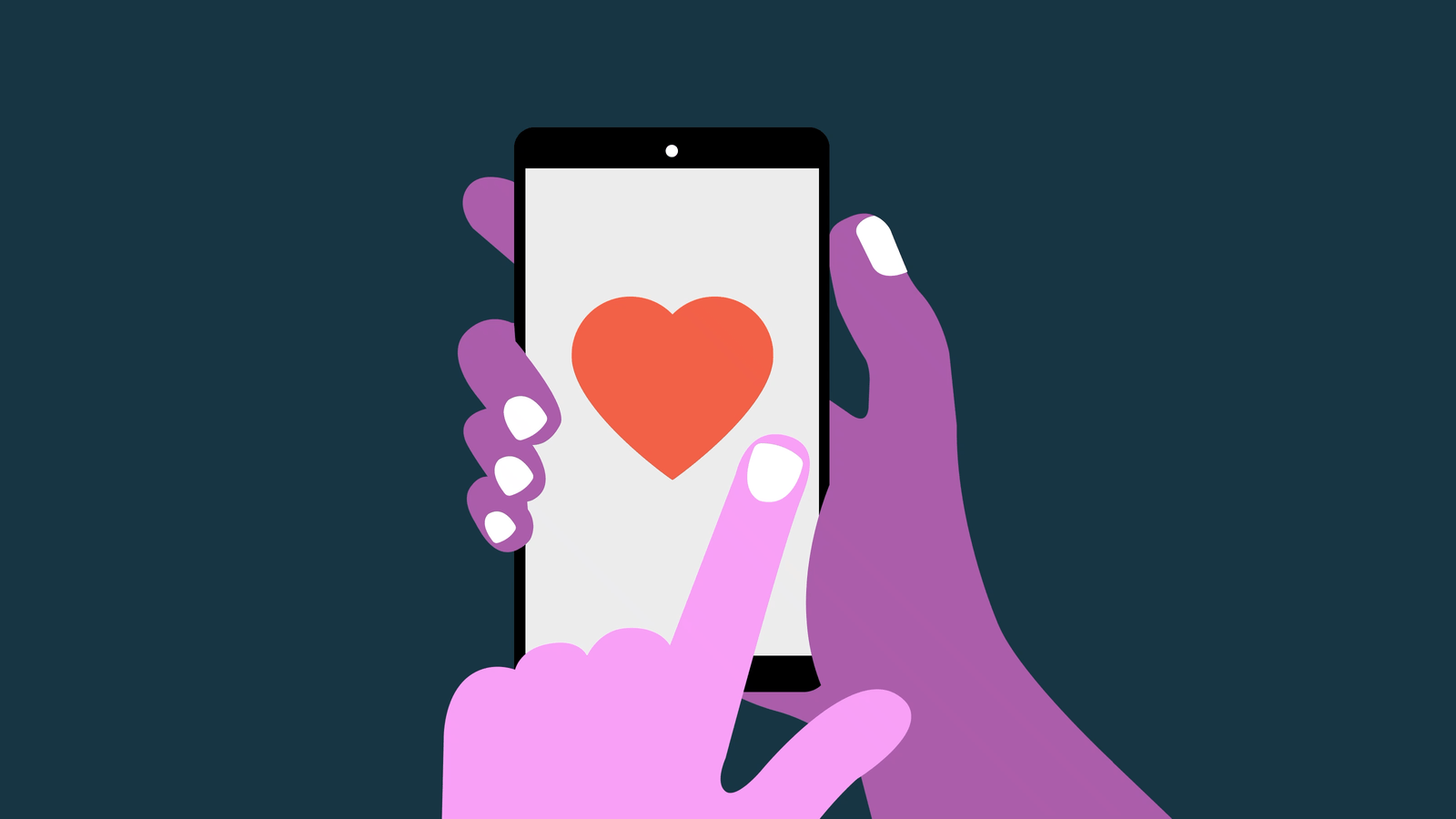 “Побачення вже мертві”
https://www.youtube.com/watch?v=70HdOIiWfe4
Незважаючи на можливості сучасних технологій, прагнення до миттєвих результатів не завжди добре відображається у світі знайомств.
 Кевін Карр протиставляє очікування від стосунків сучасності з попередніми поколіннями. Наприклад, які побачення сьогодні вважаються побаченнями у порівняннями із десятиліттю тому? А що таке «ситуативні побачення»?
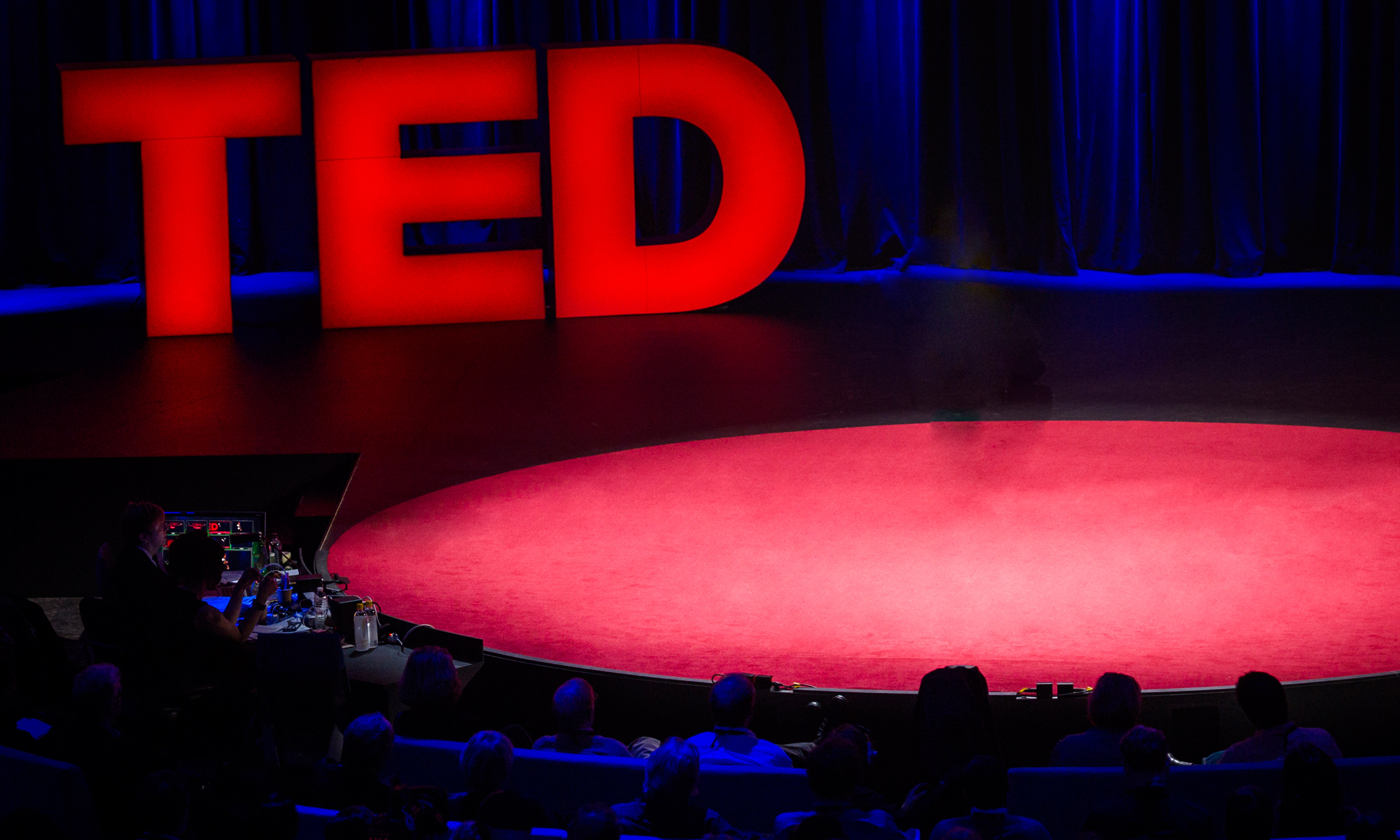 Джерела
1. Отчич С. В. Гендерні аспекти переконаннь щодо кохання //Вісник Одеського 
національного університету. Серія: Психологія. – 2014. – №. 19, Вип. 4. – С. 60-67.
2. Яворовська Л. М., Баліцька А. Р. Уявлення про поняття «кохання» молодих жінок і  
чоловіків //Вісник Харківського національного університету імені ВН Каразіна. Серія Психологія. – 2020. – №. 69. – С. 48-54.
3. Сивишкина М. Е. Стереотипные представления современной молодежи о «Любви» и «Семье»: гендерный аспект //Russian Journal of Education and Psychology. – 2015. – №. 2 (46).
4. Журавльова Т. Г., Васильєва І. Г. Гендерні аспекти міжособистісних відносин студентської молоді. – 2011.
5. Hendrick S. S., Hendrick C. Gender differences and similarities in sex and love //Personal Relationships. – 1995. – Т. 2. – №. 1. – С. 55-65. Режим доступу доресурсу:https://onlinelibrary.wiley.com/doi/pdfdirect/10.1111/j.1475-6811.1995.tb00077.x
6. Жінки більше хочуть бути коханими, ніж кохати. Чоловіки – навпаки. Опитування [Електронний ресурс] // Українська правда. Життя. – 2021.  Режим доступу до ресурсу: https://life.pravda.com.ua/society/2021/02/12/243927/.
Дякую за увагу!